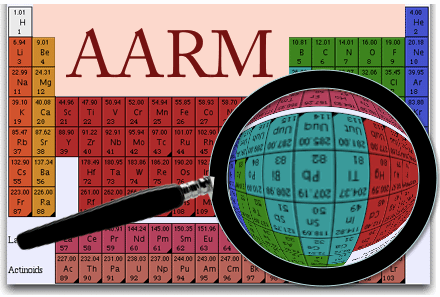 Neutron BenchmarkingWorking Group
Introduction to Working Group
International collaboration of rare-event physicists interested in:
Improved understanding of neutron backgrounds (in general)
How best to measure, simulate, shield, and veto neutrons
Organization of data & use for physical constraints
Other muon-induced backgrounds (e.g., bundles)

Working-group Chair    Ray Bunker
Working-group Co-chair    Anthony Villano

Working-group Wiki:

https://zzz.physics.umn.edu/lowrad/nmm

Meetings:

General-interest “summary” meetings    Fridays at 11 am eastern
Detailed data-analysis meetings     Tuesdays at 11 am eastern
Esnet 886388 (no pin) … anyone interested is welcome to attend/present/discuss!
Ray Bunker - Neutron Benchmarking
2
Introduction to Working Group
Who …

Directly funded by AARM:
 Syracuse University    Ray Bunker, Yu Chen, Chris Nedlik, Richard Schnee
 U. of Arkansas at Little Rock    Anton Empl, Sarah Lindsay
 U. of Minnesota    Prisca Cushman, Matt Fritts, Sean Geldert, John Greavu, Joseph Jeffers, Anthony Villano
 U. of South Dakota    Dongming Mei, Chao Zhang, (Joel Sander)

Other active groups:
 Berkeley    Raul Hennings-Yeomans 
 MIT    Adam Anderson, Julien Billard, Tali Feliciano, Alex Leder
 U. College London    Lea Reichhart
 Yale    Thomas Langford

Loosely affiliated groups:
 Case Western    Dan Akerib, Emily Dragowski, Chang Lee 
 Regis University    Fred Gray
 Sandia/Livermore National Lab    Adam Bernstein, Caleb Roecker, Melinda Sweany
 U. Bologna    Marco Selvi 
 UC Davis    Marc Bergevin, Mani Tripathi 
 UC Santa Barbara    Harry Nelson
Ray Bunker - Neutron Benchmarking
3
Working Group Activities
Neutron Detectors in the Soudan Mine:

Neutron Multiplicity Meter (NMM)    high-energy neutrons at 2090 mwe
Primary effort    finalize measurement using 1st two years of data (ongoing)
Improved understanding of detector response:
via Geant4 simulation starting with muons in rock
Detector stability via data-driven characterization
Effect of afterpulsing in large 20” PMTs
 see Anthony Villano’s talk tomorrow
undergraduate
analysis projects
Rate due to Background Gammas
Afterpulsing Rate vs. Initiating Pulse Height
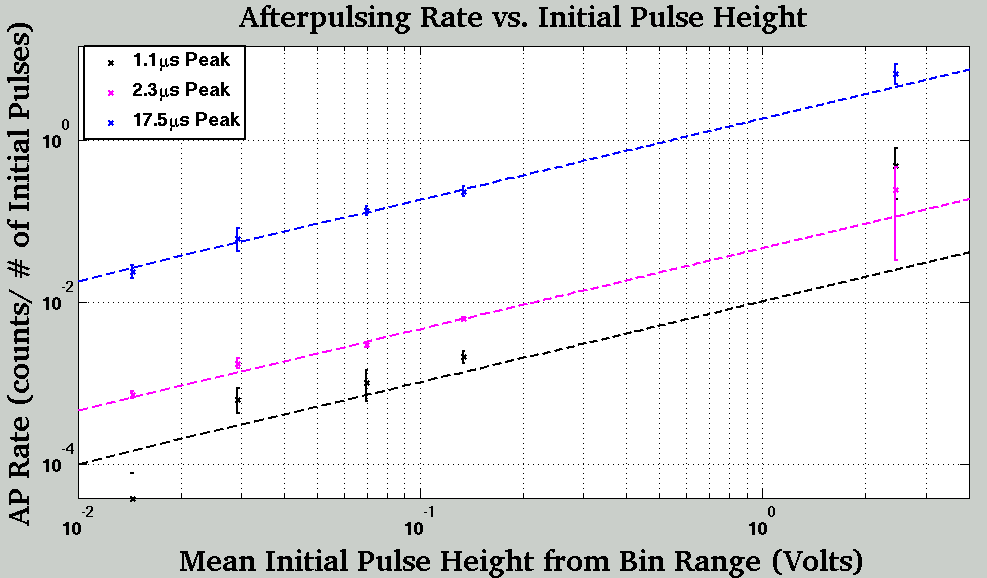 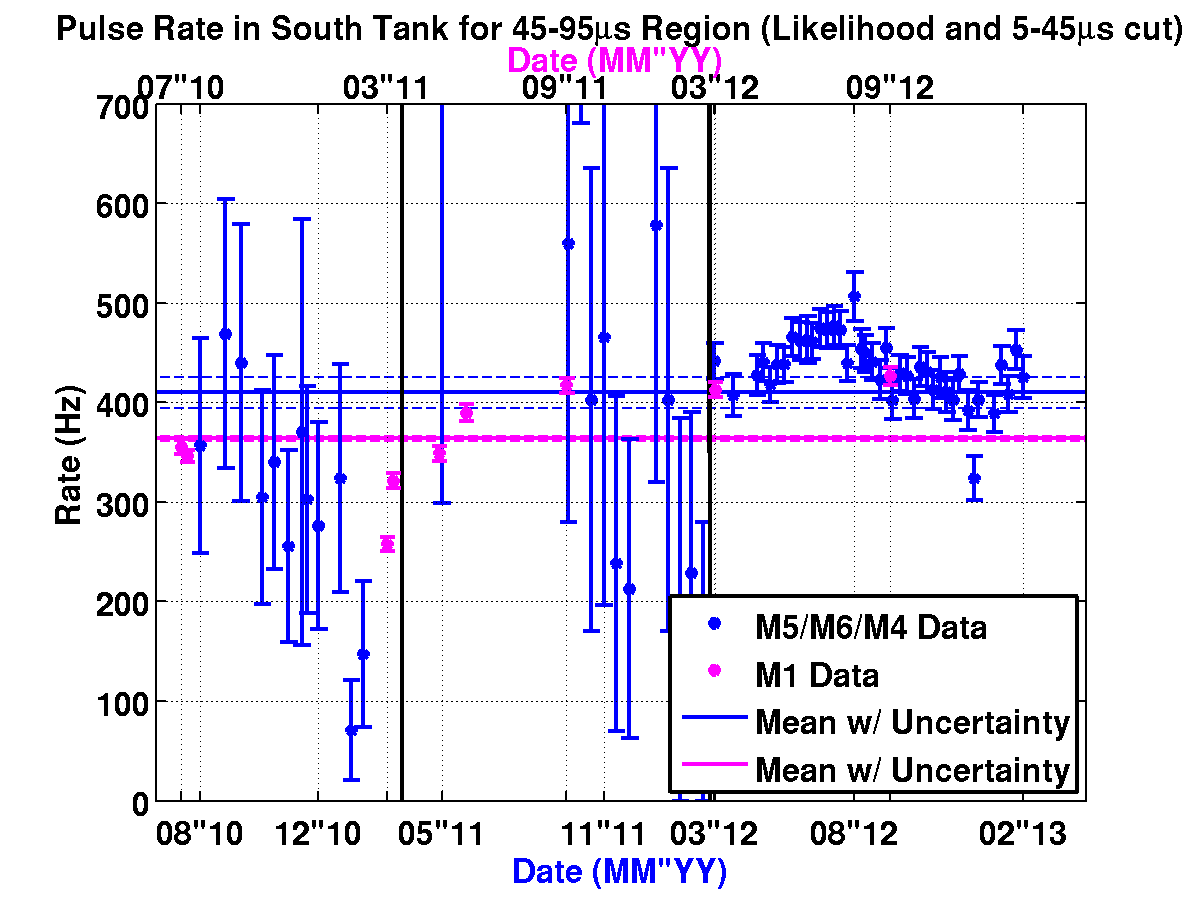 Ray Bunker - Neutron Benchmarking
4
Working Group Activities
Neutron Detectors in the Soudan Mine:

Neutron Multiplicity Meter (NMM)    high-energy neutrons at 2090 mwe
Primary effort    finalize measurement using 1st two years of data (ongoing)
Improved understanding of detector response:
via Geant4 simulation starting with muons in rock
Detector stability via data-driven characterization
Effect of afterpulsing in large 20” PMTs
Also, continued operations to improve stats & in concert with veto shield  

The Soudan full-cavern Veto Shield    showers, bundles & μ-neutron correlations
Fully operational… working on stability and data management 
Established correlated GPS time stamps with NMM
Developing general framework to permit correlations with other detectors
Again   see Anthony Villano’s talk tomorrow
Ray Bunker - Neutron Benchmarking
5
Working Group Activities
Neutron Detectors in the Soudan Mine:

Neutron Multiplicity Meter (NMM)    high-energy neutrons at 2090 mwe
Primary effort    finalize measurement using 1st two years of data (ongoing)
Improved understanding of detector response:
via Geant4 simulation starting with muons in rock
Detector stability via data-driven characterization
Effect of afterpulsing in large 20” PMTs
Also, continued operations to improve stats & in concert with veto shield  

The Soudan full-cavern Veto Shield    showers, bundles & μ-neutron correlations
Fully operational… working on stability and data management 
Established correlated GPS time stamps with NMM
Developing general framework to permit correlations with other detectors

U. South Dakota Liquid-scintillator Neutron Detector    medium- to high-energy neutrons
Continued operation to improve statistics
Continued development of data analysis & simulated response
 See Chao Zhang’s talk tomorrow
Ray Bunker - Neutron Benchmarking
6
Working Group Activities
Friday Summary Meetings to explore wide range of topics:
 
3He neutron-capture detector for monitoring reactor neutrons (MIT group)

FaNS neutron spectroscopy for high-energy neutron benchmarking
 see Thomas Langford’s talk tomorrow 

WATCHMAN anti-neutrino monitoring (& high-energy neutrons)
 see Mark Gerling’s talk tomorrow

Neutron yield in Pb using the ZEPLIN-III muon veto (L. Reichhart @ UCL)

Medium- to high-energy flux of neutrons in the Davis cavern (USD group)

Simulations to inform next-generation neutron-detector & -veto designs

Further international collaboration (e.g., with LVD and Edelweiss)
see Marco Selvi’s talk tomorrow (LVD)

Develop FLUKA model of the NMM for comparison to Geant4 (Arkansas group)
Ray Bunker - Neutron Benchmarking
7
Thursday 3:30-6 pm Breakout Session
Identify topics and tasks
Neutron Benchmarking Topics

Measurements    Thu 3:30-4:30 pm

 Where are we now?
 Which neutron/μ-related backgrounds are well measured?
Muon-induced neutrons
Others?
Organization of measurements and constraints?
 
 What remains to be done?
 Which backgrounds are still poorly constrained?
High-energy neutron flux & energy spectrum vs. depth
 which production processes are least well constrained?
 topology with respect to parent muon/shower
 Background from muon bundles
 Long-lived isotopes from muon spallation & stopping muons
 Radiogenic bencmarking
 Others?

Data – Part I    Thu 4:30-5 pm

 Existing data sets — can new measurements be made with existing data?
 LVD, Borexino, and other large-volume detectors

Cross-collaboration with Simulation Working Group    Thu 5-6 pm
Summary papers:
 Mei & Hime, PRD 73 (2006) 053004
 Araujo et al., NIM A 545 (2005) 398
 Kudryavtsev et al., NIM A 505 (2004) 688
 Kudryavtsev et al., Eur. Phys. J. A 36 (2008) 171
 Wang et al., PRD 64 (2001) 013012

Detector-specific papers:
 KamLAND—Abe et al., PRC 81 (2010) 025807
 Galbiati & Beacom, PRC 72 (2005) 025807
 Modaine—Kozlov et al., Astropart. Phys. 34 (2010) 97
 Zeplin III—Reichhart et al., Astropart Phys. 47 (2013) 67
 Borexino—Bellini et al., JCAP 1308 (2013) 049
 LVD—Persiani et al., AIP Conf. Proc. 1549 (2013) 235

Spallation-source papers:
 Chazal et al., Nucl. Phys. A 663 (2000) 885
 Marion et al., NIM A 582 (2007) 611
8
Friday 4-6 pm Breakout Session
Prioritize topics and plan future work
Neutron Benchmarking Topics

Data – Part II    Fri 4-4:30 pm
 Near-term expected data — what can/will we do with data from current experiments?
 NMM, FaNS, WATCHMAN, USD detector, and others   

Detector Technology    Fri 4:30-6 pm

 Pros & cons of different neutron-detection technologies
 liquid scintillator vs. water
 Gd vs. Li vs. B doping
 modular vs. monolithic
 etc. 

 Design/proposal of next-generation neutron detector/facility for underground measurements
 Also, neutron-veto design & prototyping

 Funding for underground benchmarking in general
Saturday 10:30 am – 12 pm
Integration into proposals, Consortium planning, and new integrative initiatives
9